Helicon – printer installeren op je eigen laptop
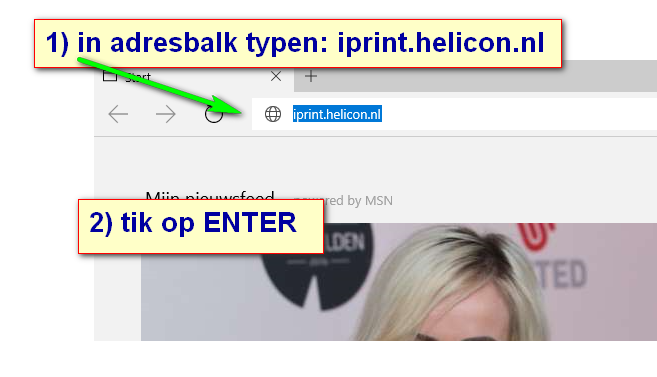 (Gebruik geen Chrome als browser!)
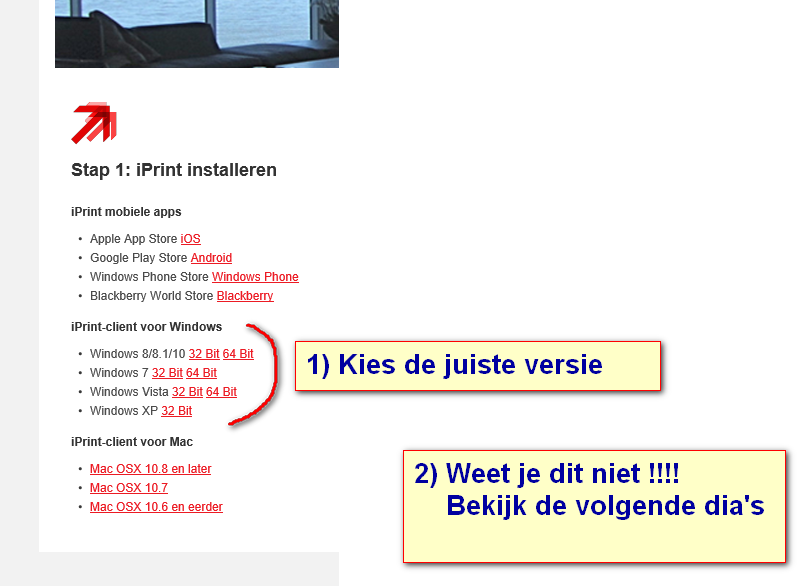 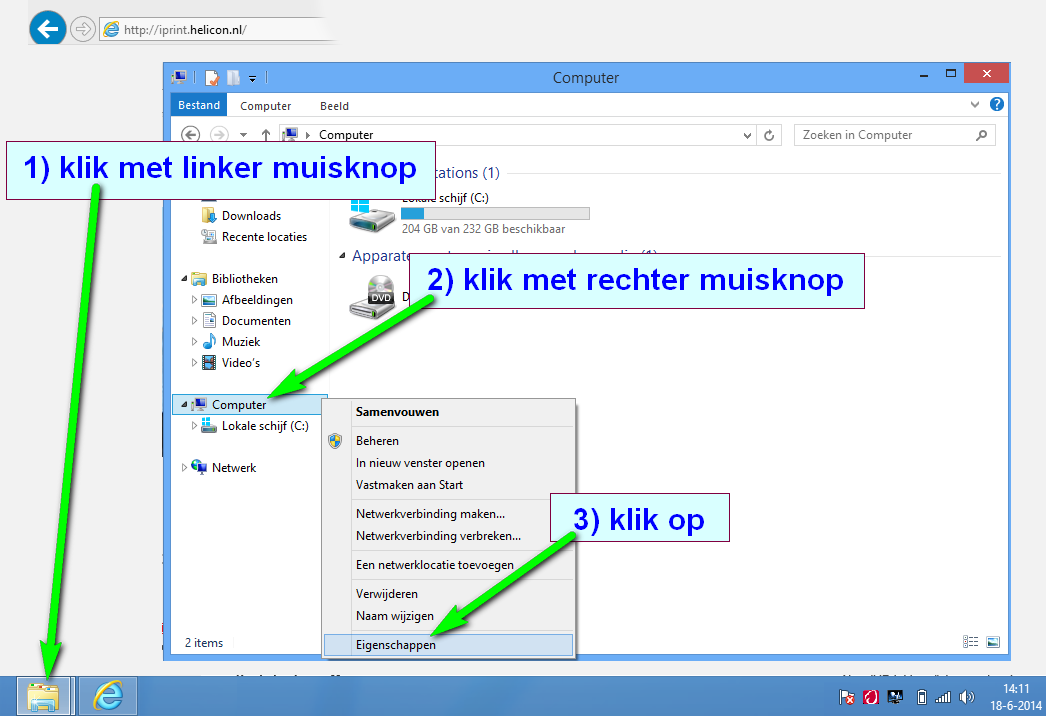 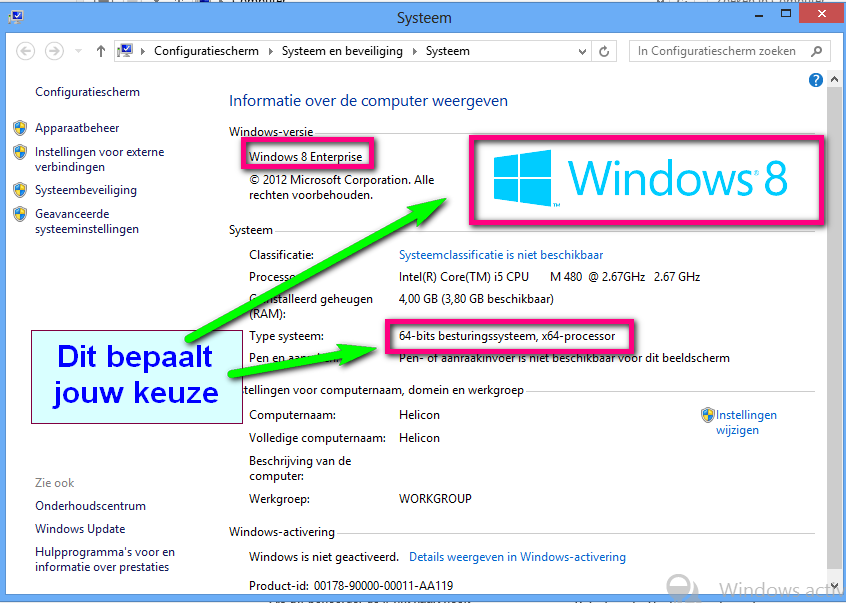 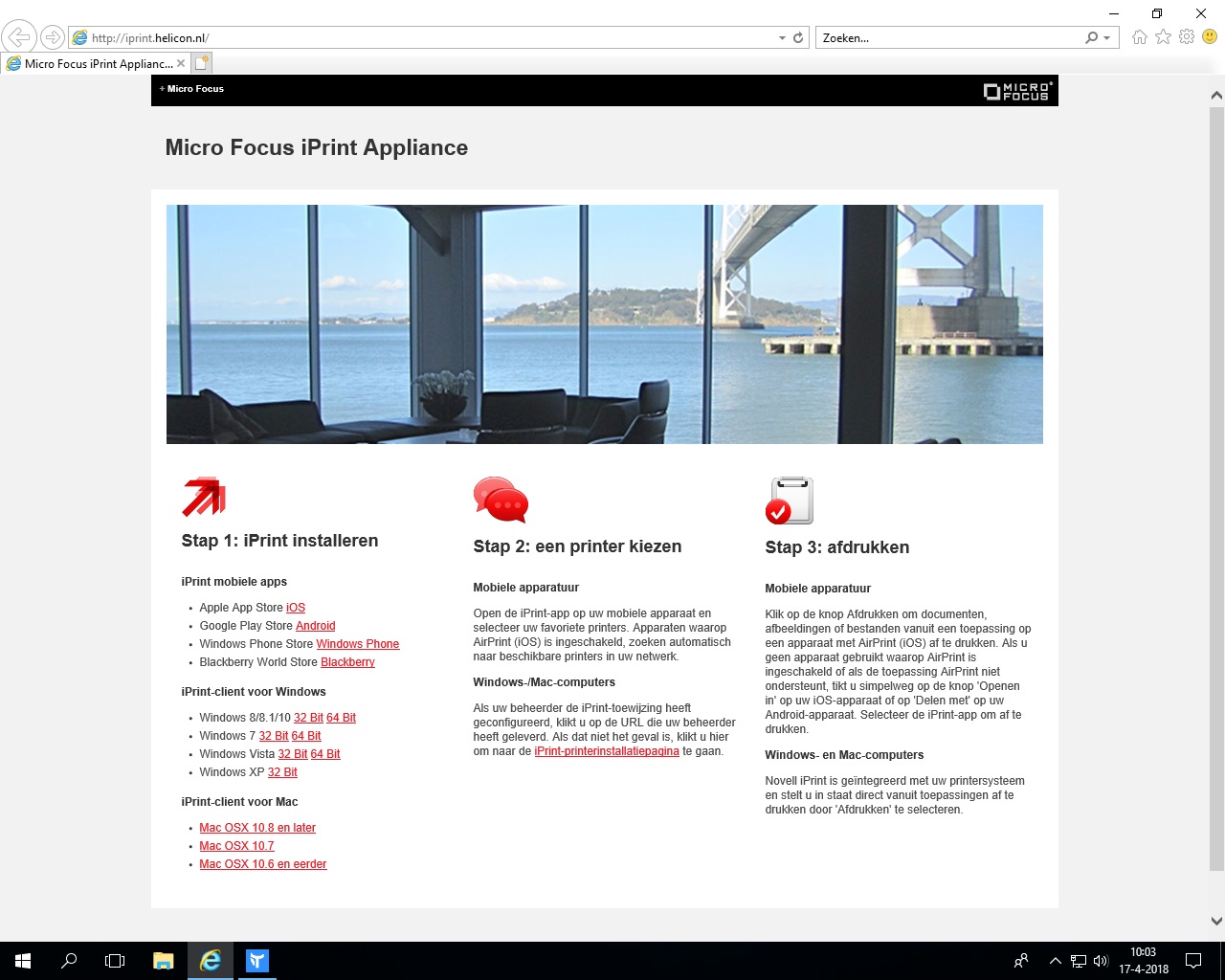 Kies de juiste client
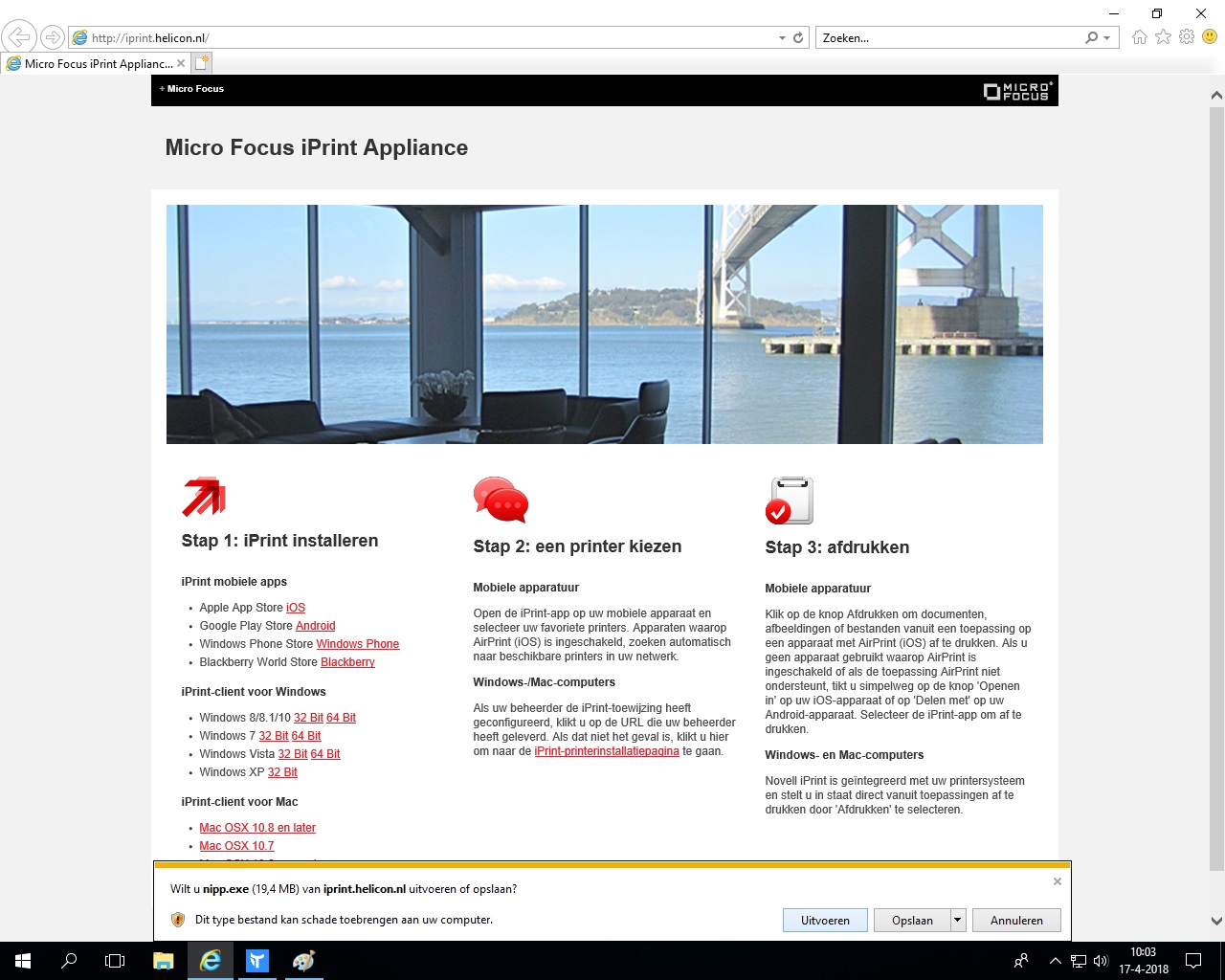 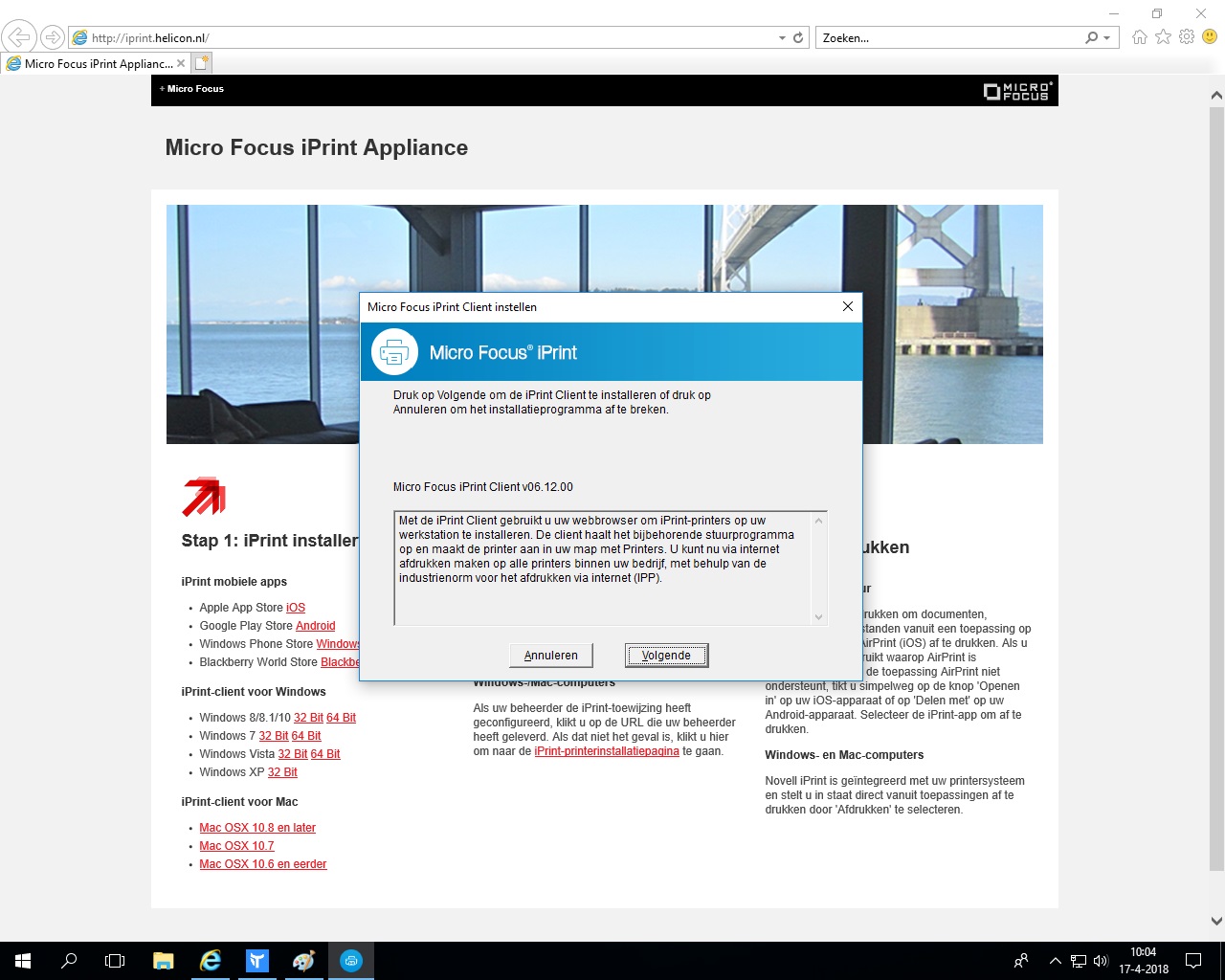 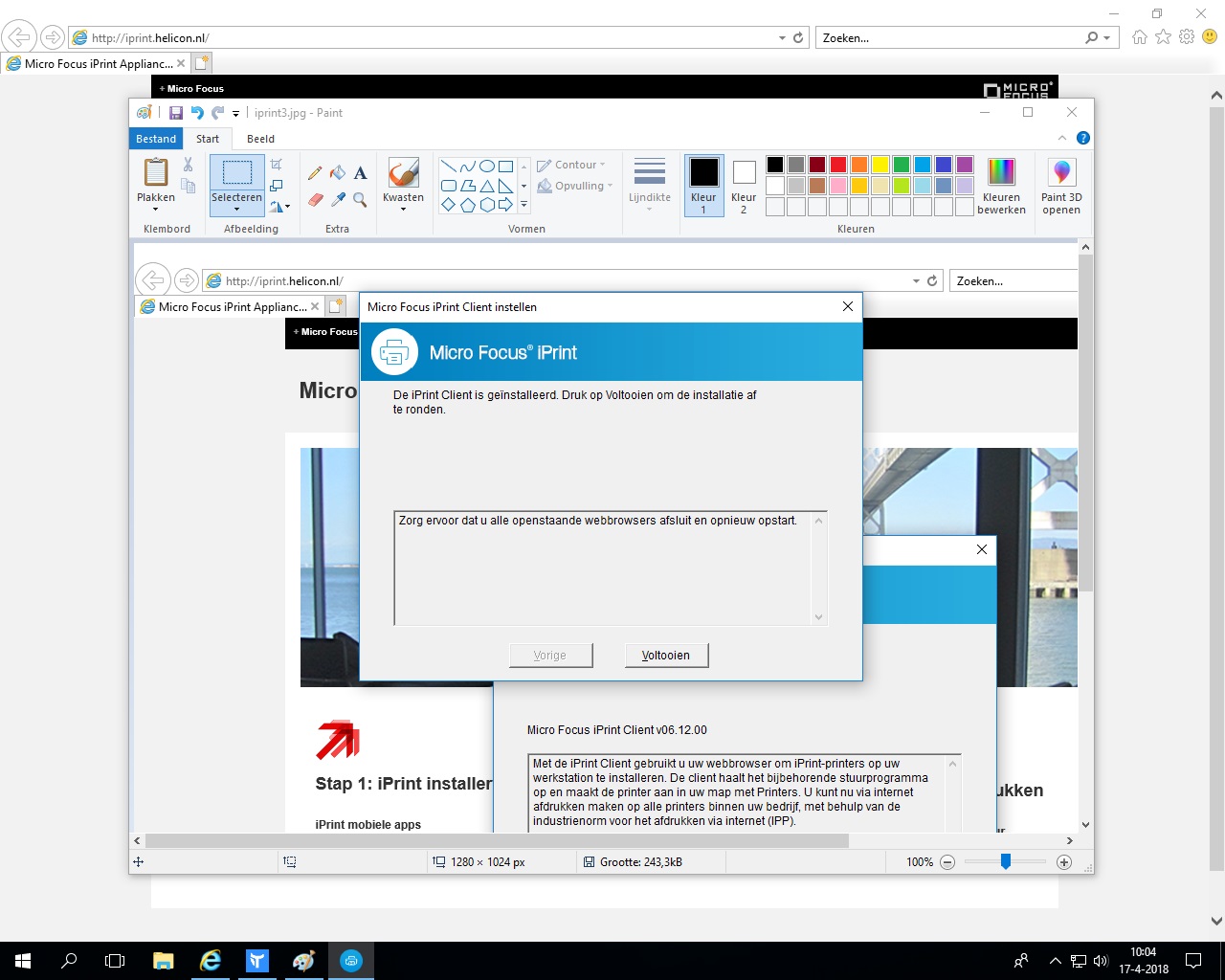 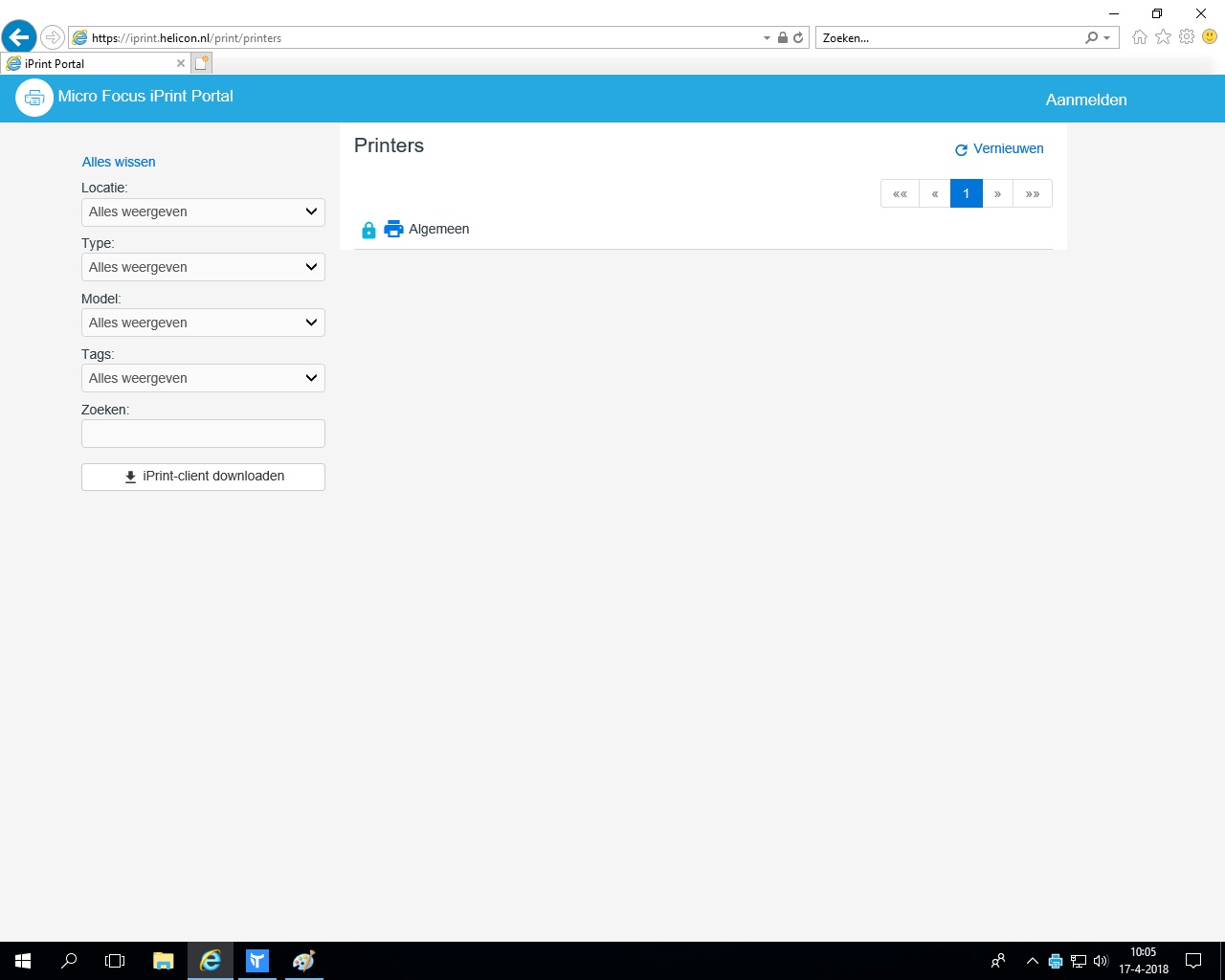 Klik op aanmelden
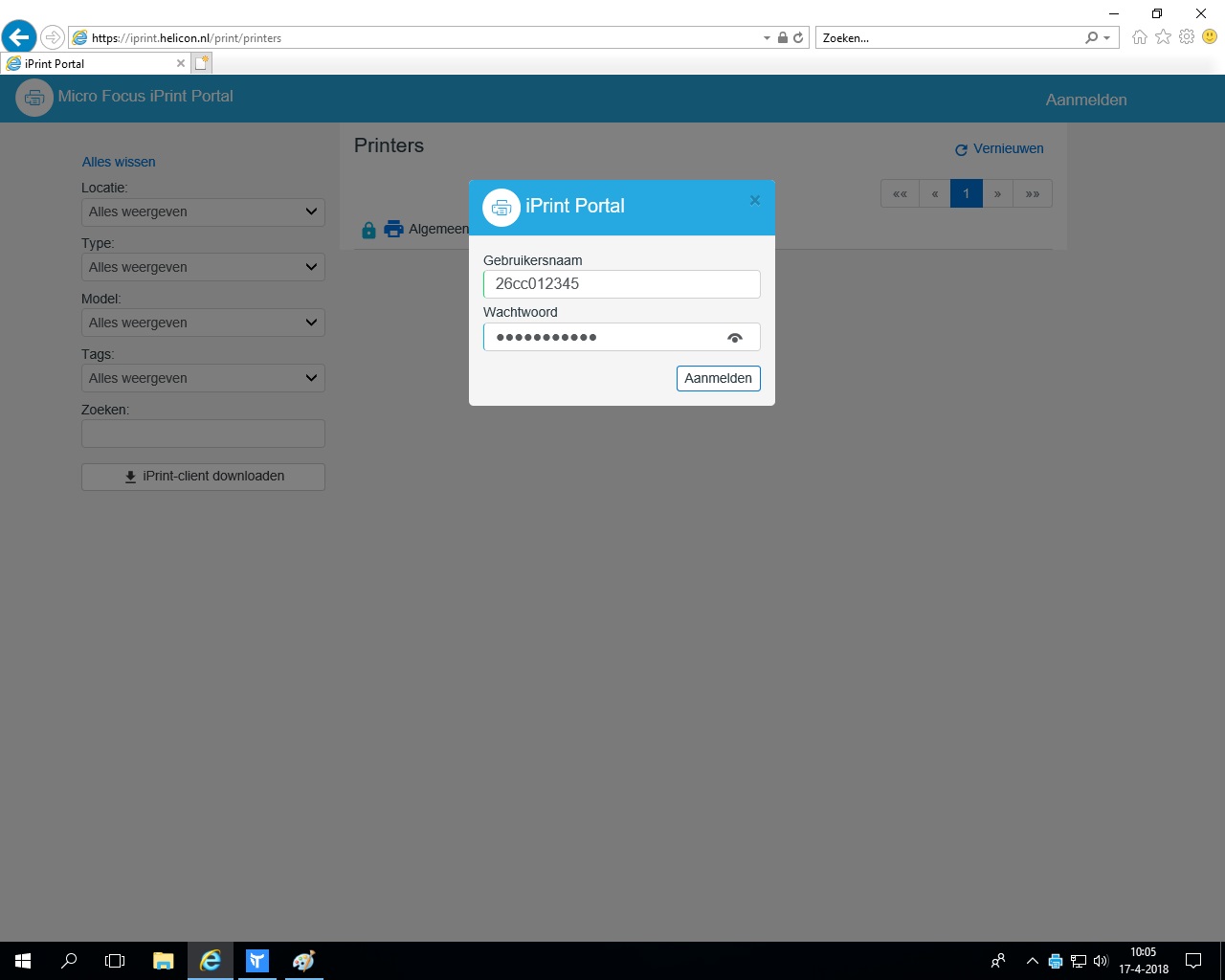 Vul hier je eigen 26cc-code en wachtwoord in.
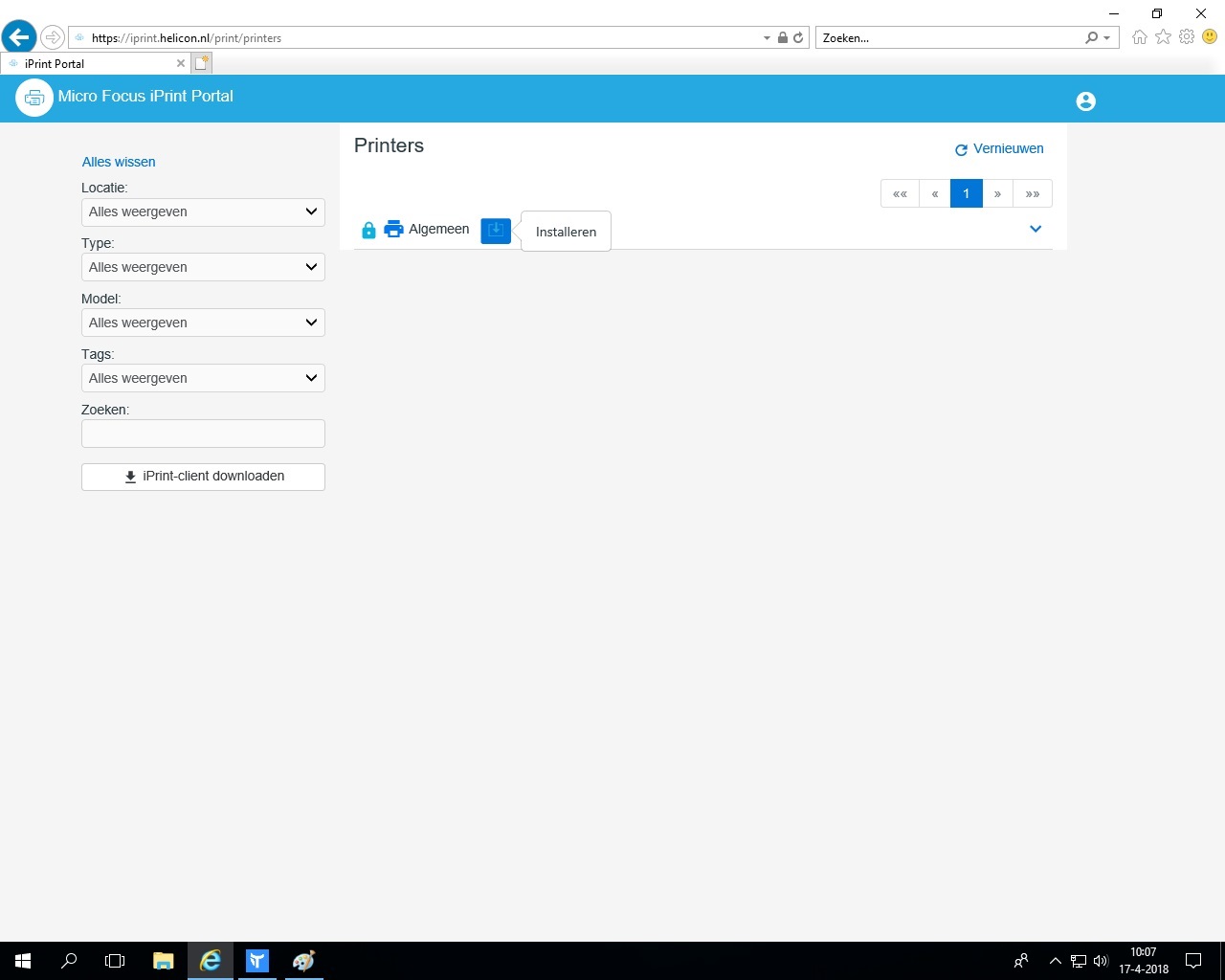 26cc012345
Klik op “Installeren”. Het kan zijn dat deze pictogram “greyed out” is (nog niet aktief is). Druk dan op F5 of herstart de browser en probeer deze stap opnieuw. (zorg ervoor dat je “aangemeld” bent!
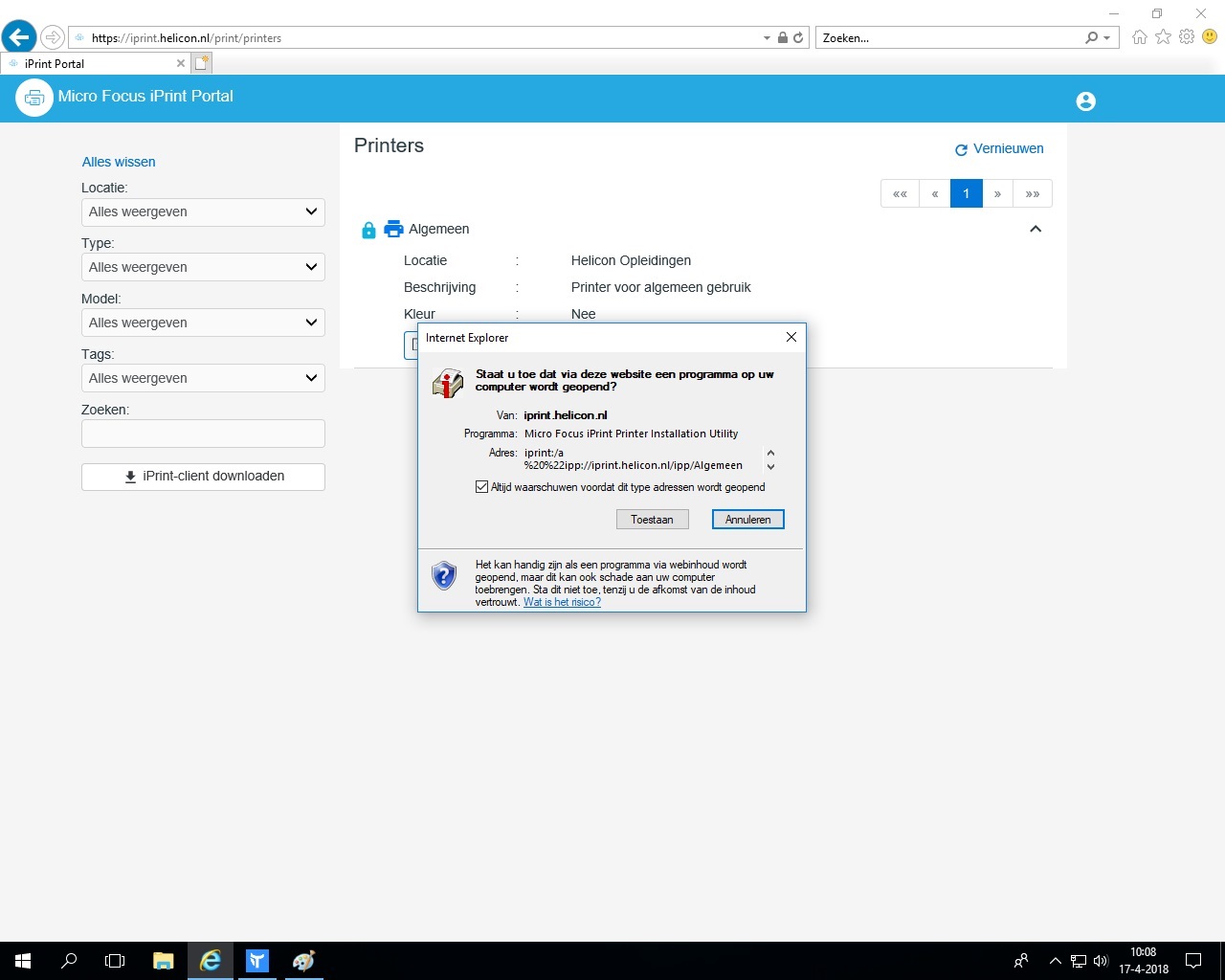 26cc012345
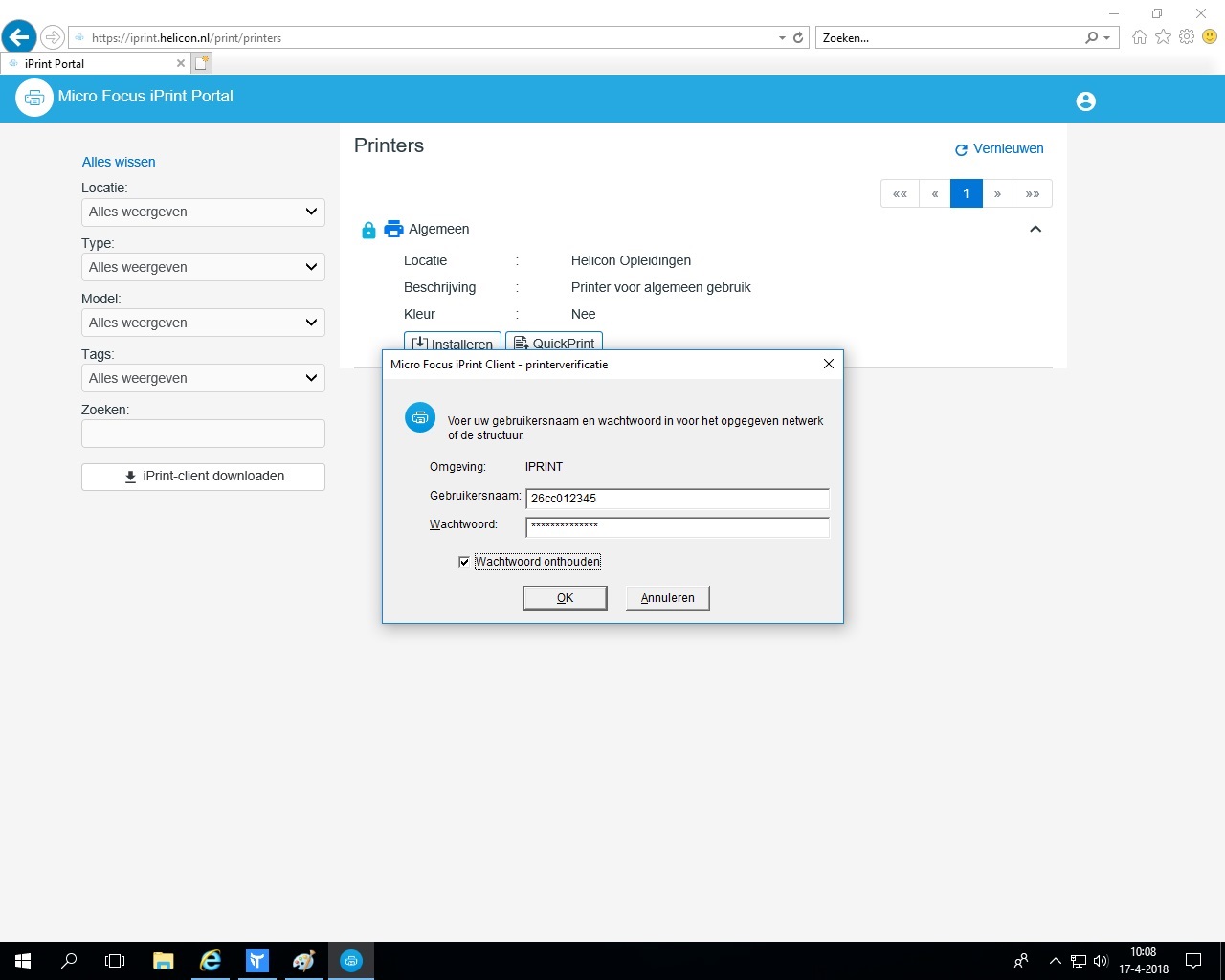 26cc012345
Vul hier je eigen 26cc-code en wachtwoord in.
26cc012345
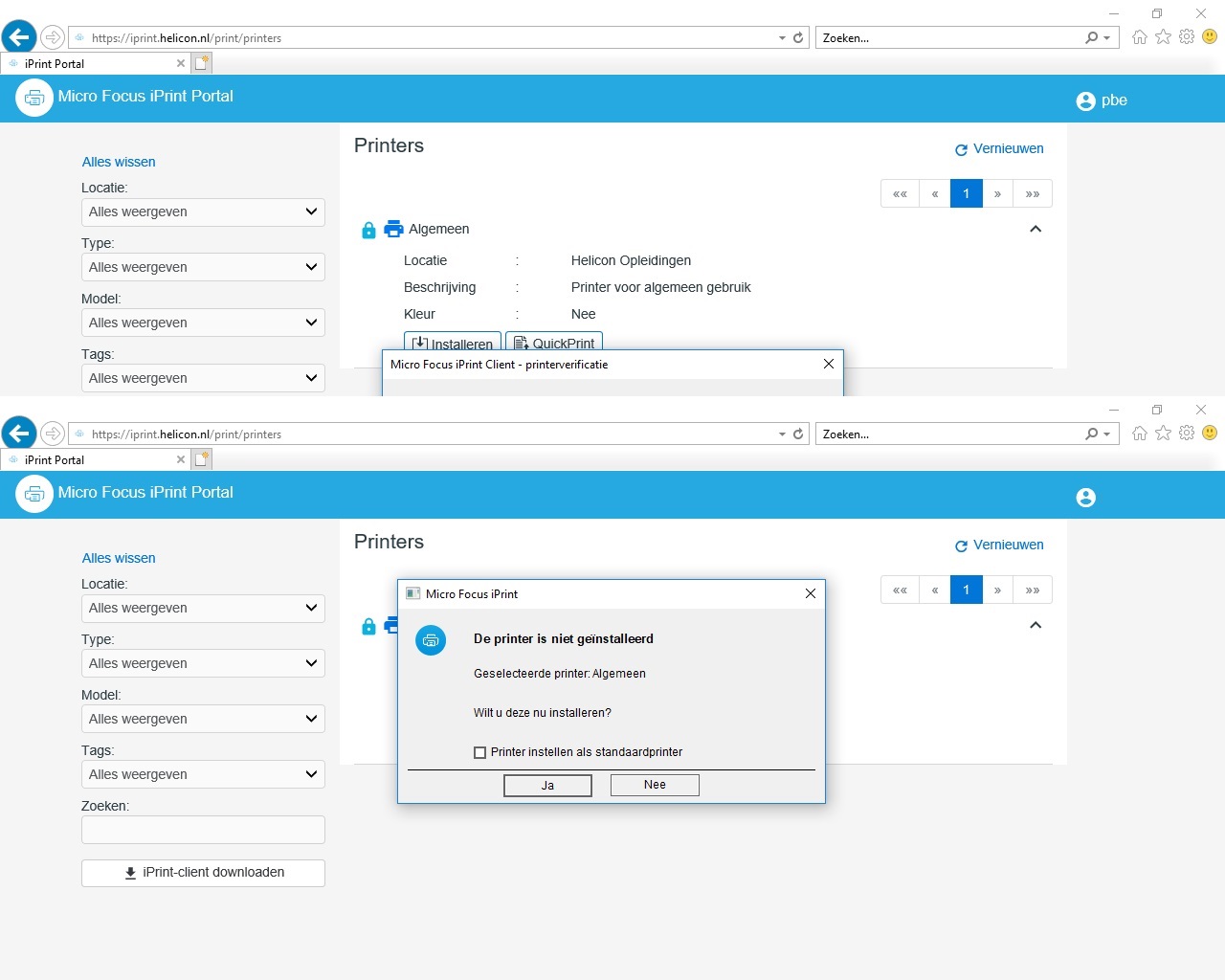 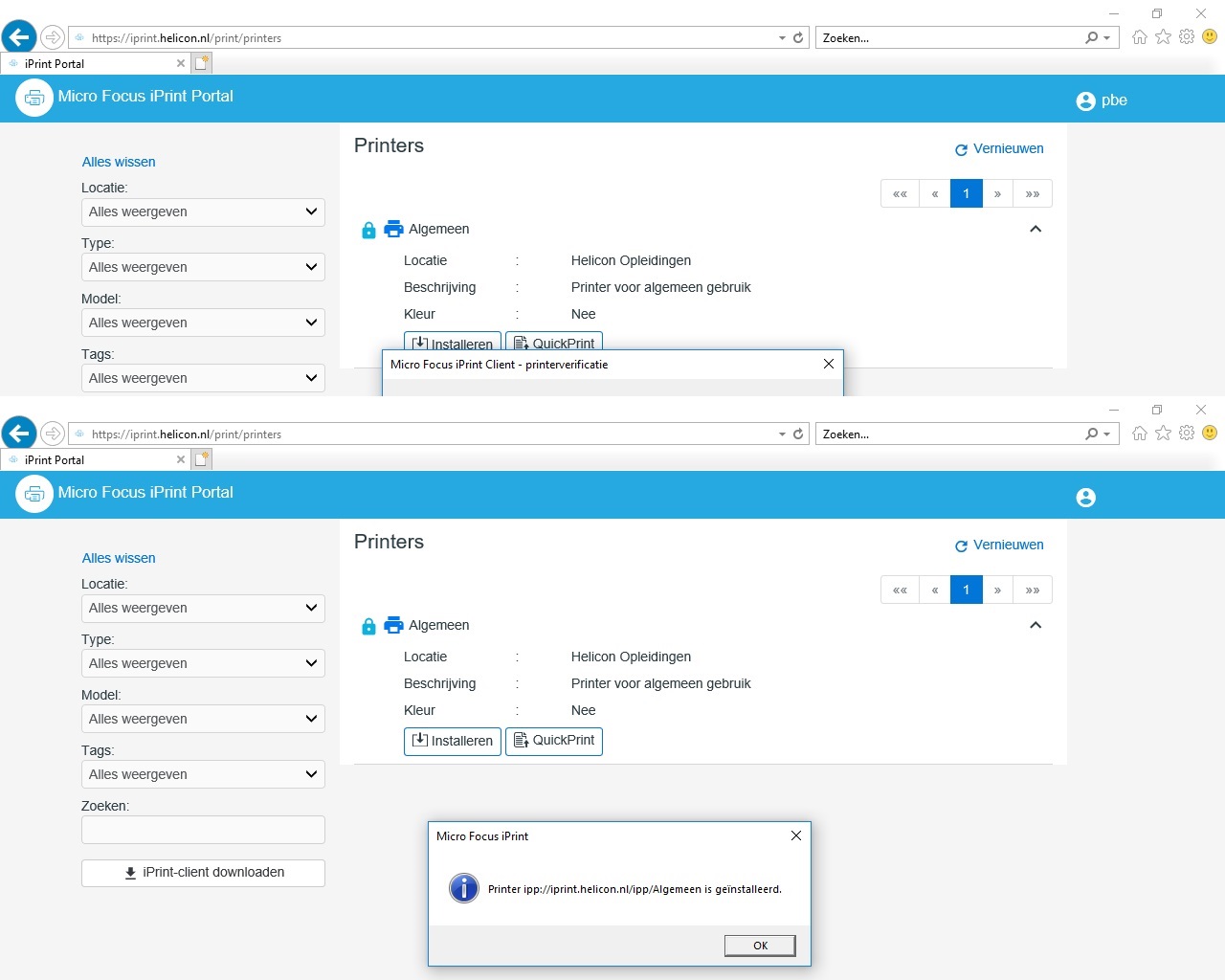 26cc012345
KLAAR!